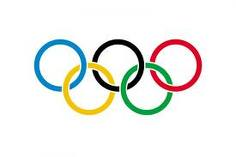 Малые Олимпийские игрыпроект«Все флаги в гости к нам!»
Первый день: торжественное открытие Олимпийских игр
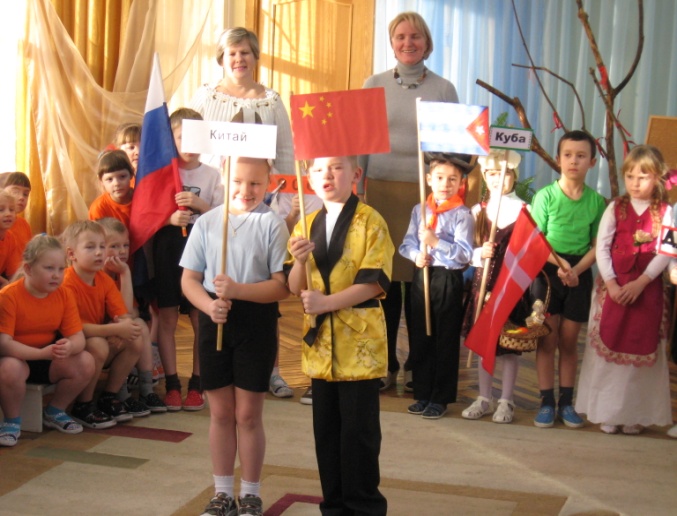 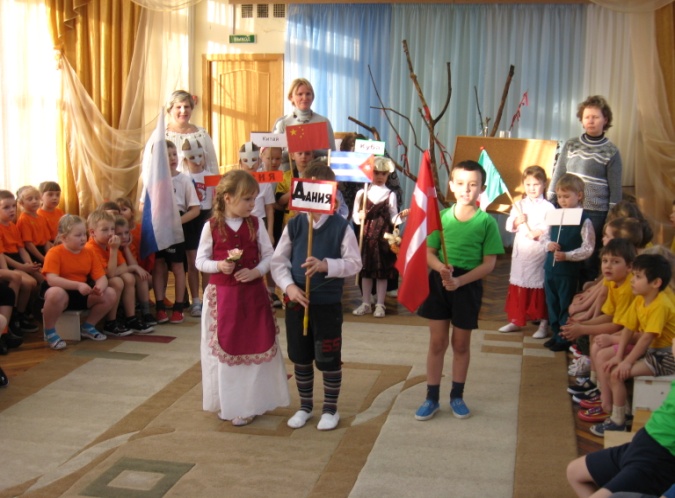 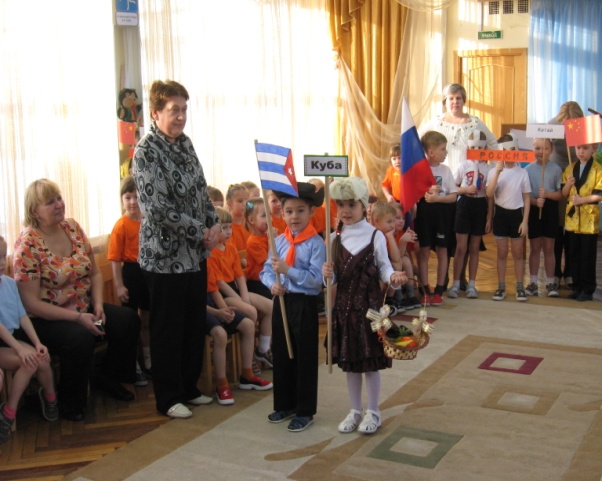 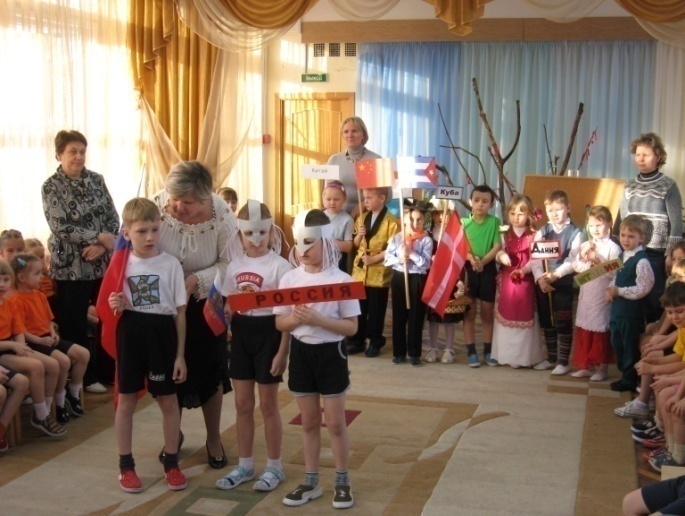 Второй день: спортивные соревнования в группах ЗПР
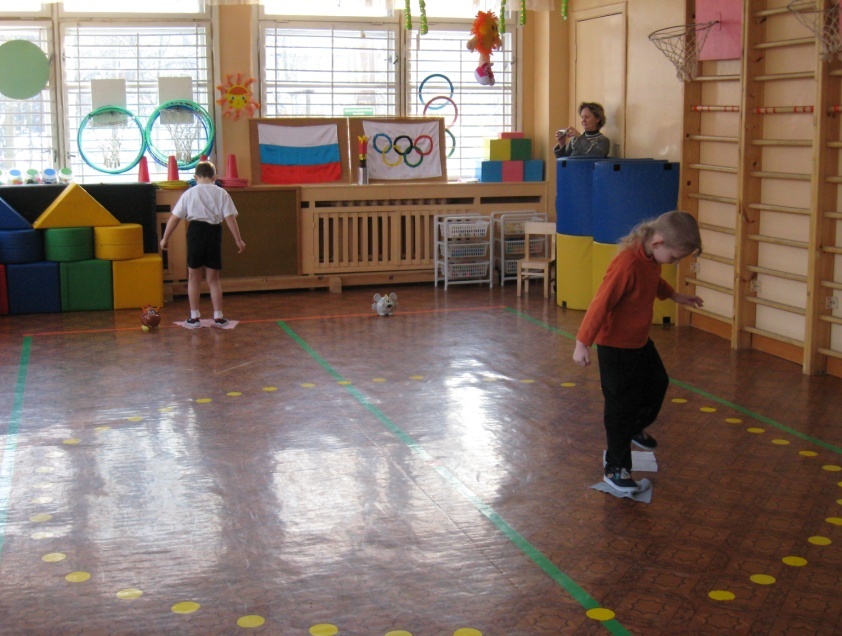 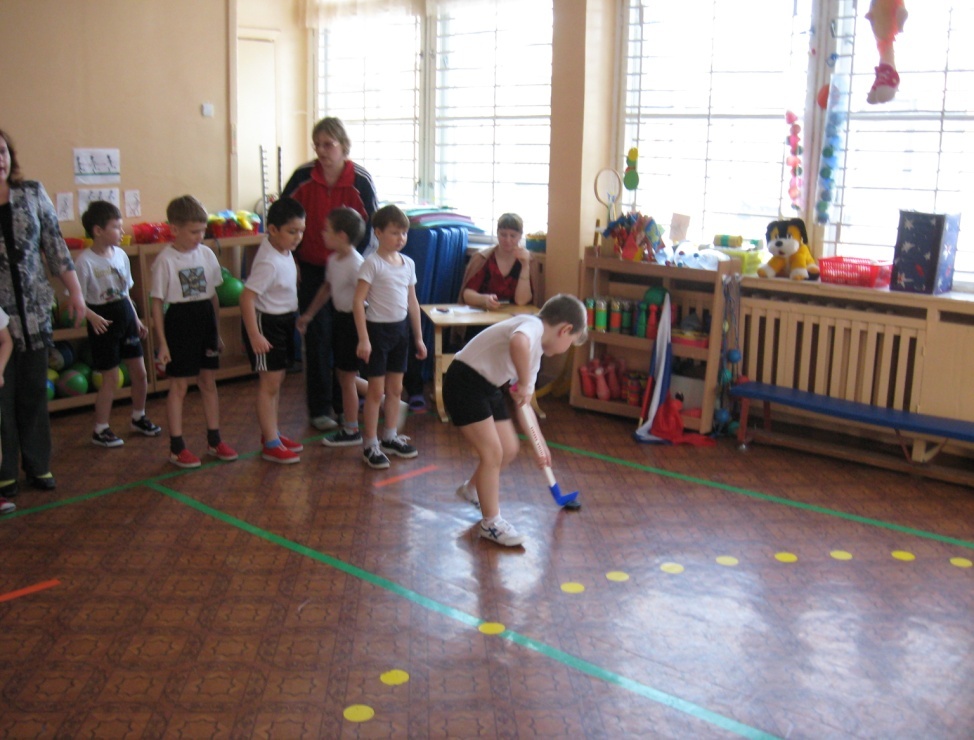 Третий день: спортивные соревнования в массовых группах
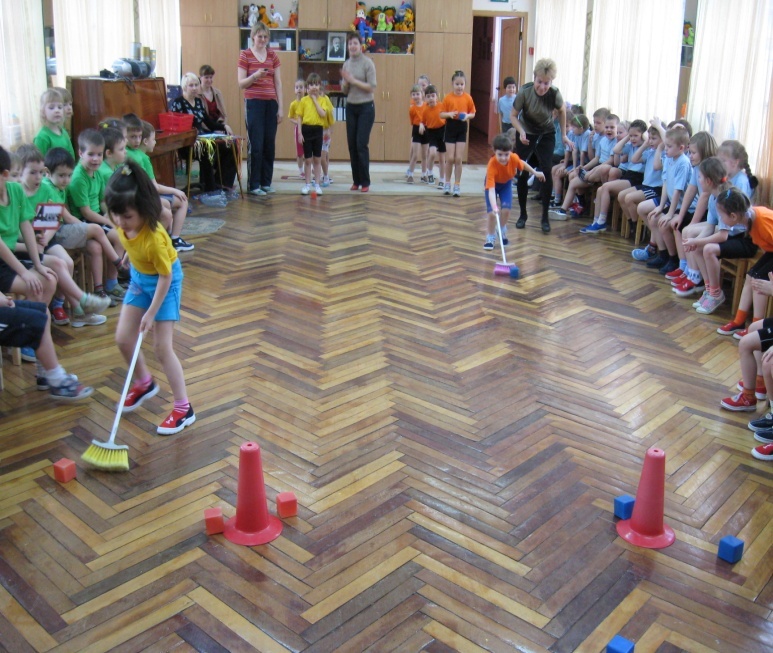 Четвёртый день: спортивные соревнования «Мама, папа, я – олимпийская семья!»
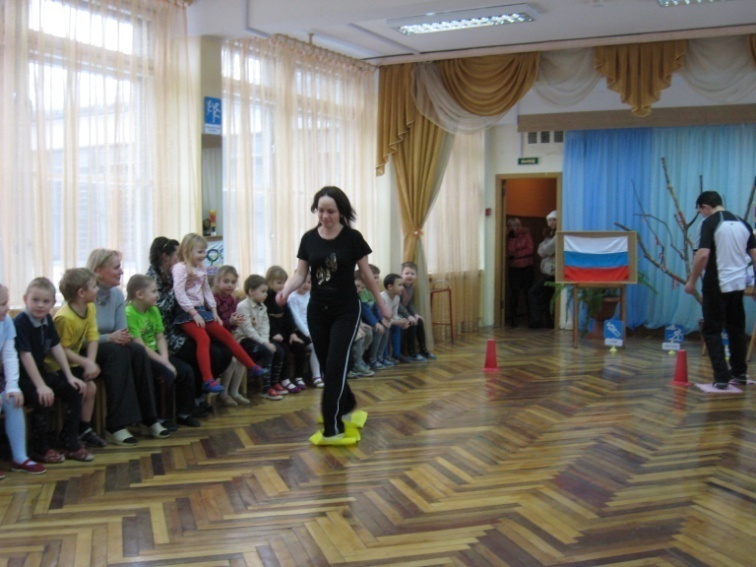 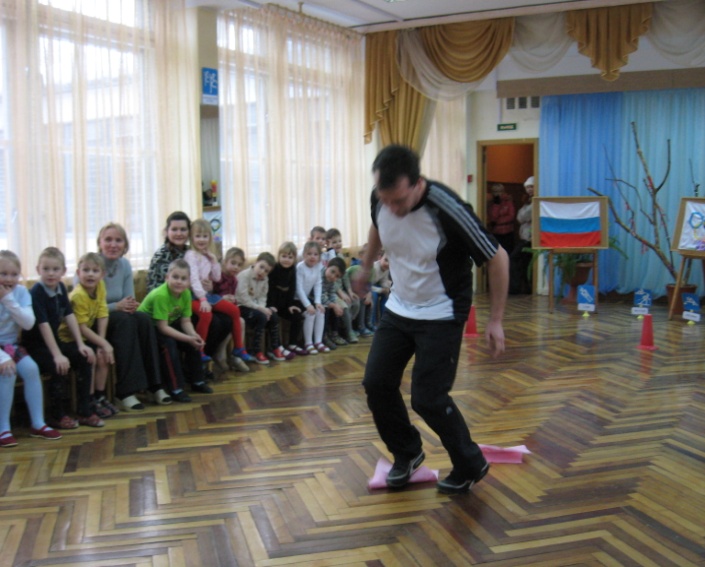 Пятый день: Олимпийские знатоки
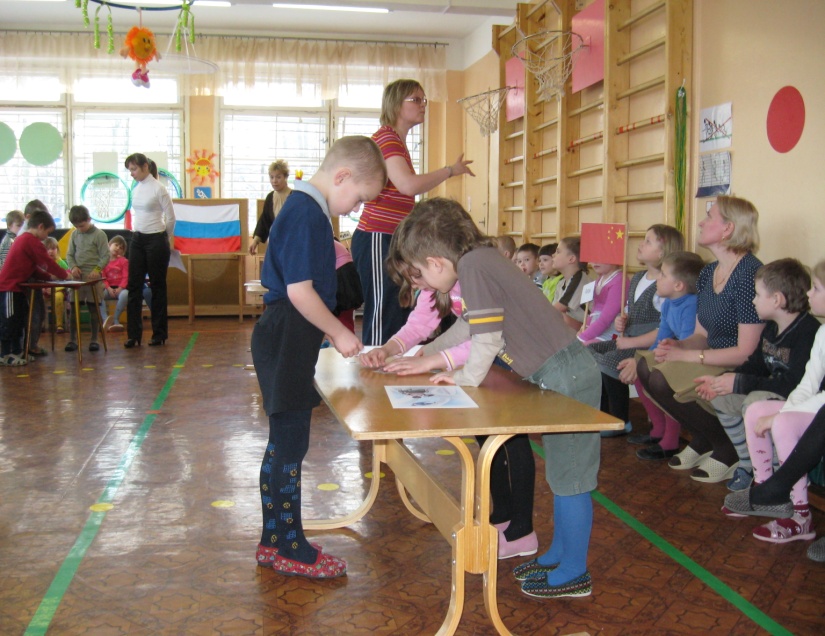 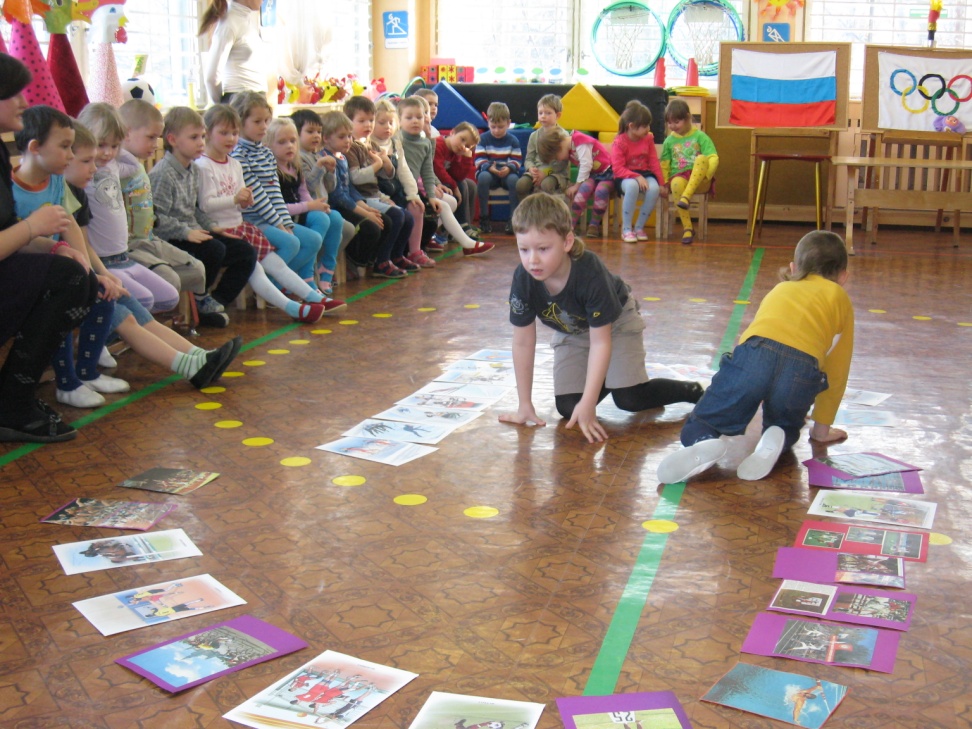 Шестой день: закрытие Олимпийских игр
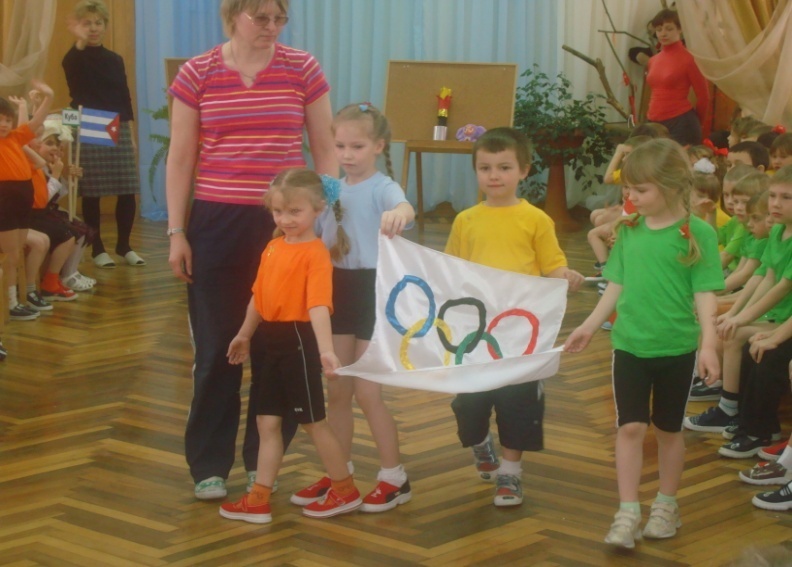 Олимпийские награды:
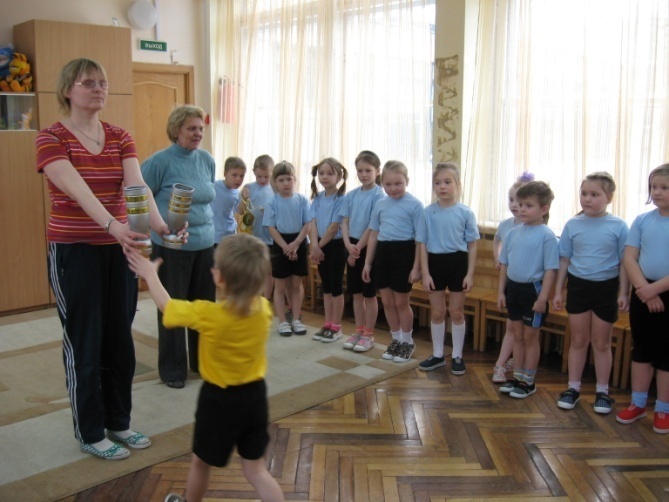